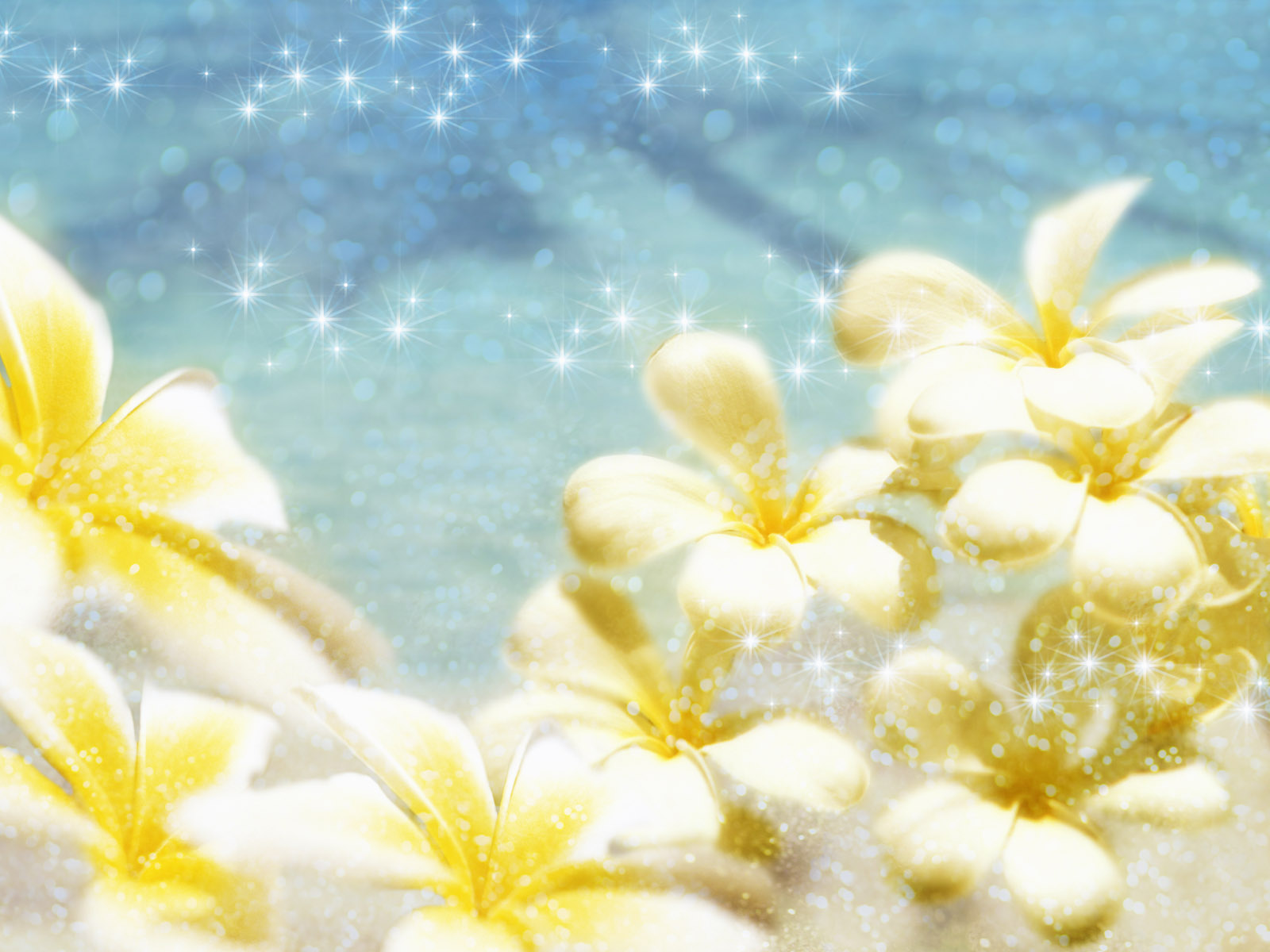 Trường mầm non Tuổi Hoa
Phát triển ngôn ngữ
Thơ: Rửa Tay
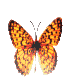 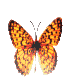 GV: Nguyễn Thị NgaĐới Thị Hà Tiên
lớp  4-5tuổiLớp B2
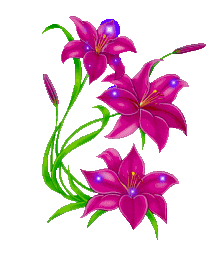 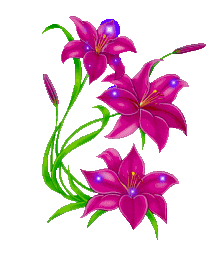 1.Ổn định : Trẻ hát bài
Tay thơm tay ngoan
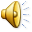 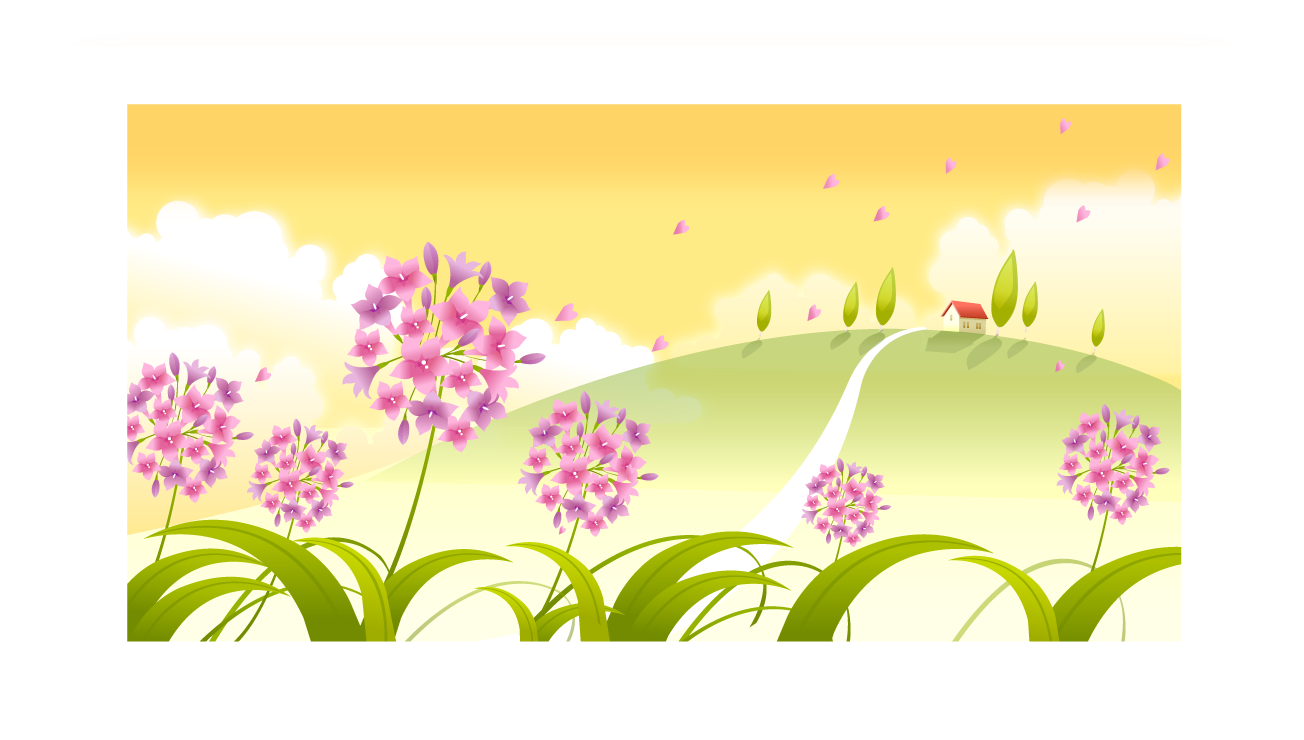 Hoạt động 2
Cô đọc thơ + kết hợp động tác minh họa
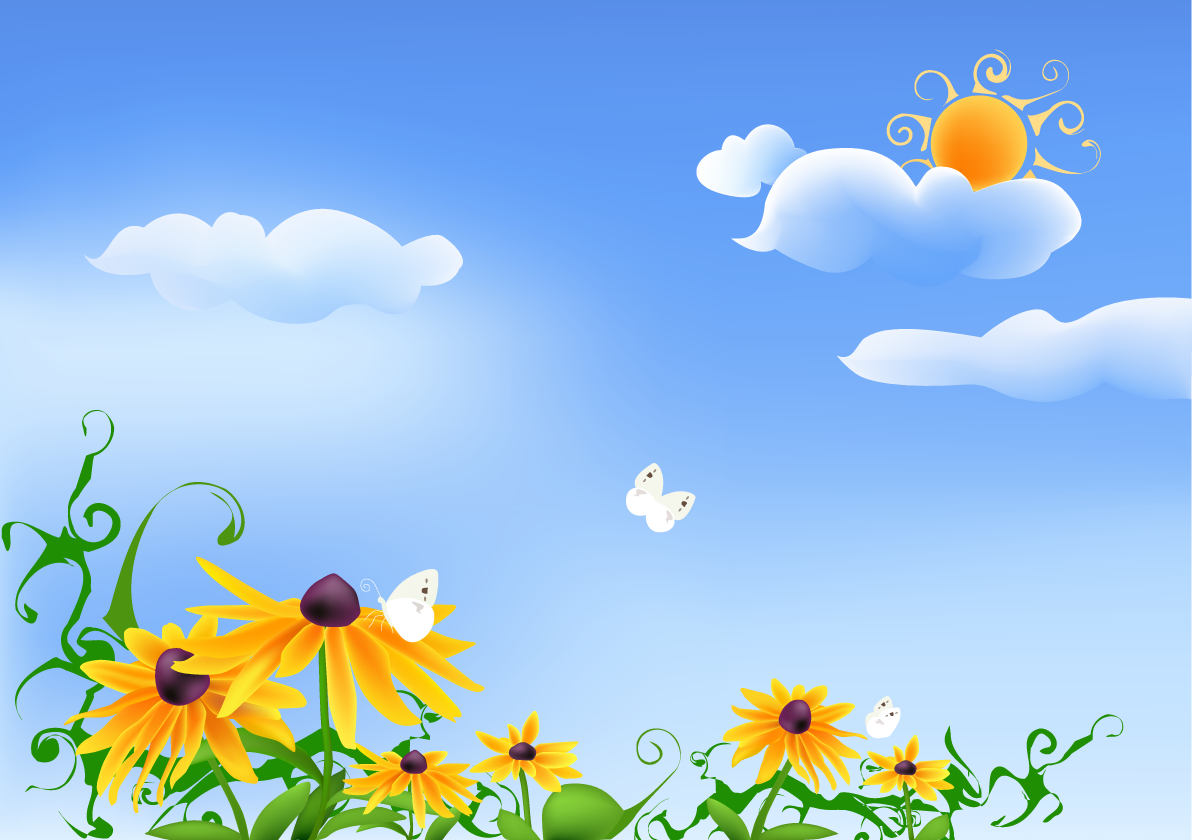 Cô đọc lần 2 + sidel
Bài Thơ: RỬA TAY
                                    Miếng  xà phòng  nho nhỏ
             Em xát lên bàn tay
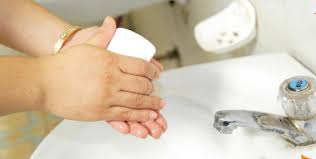 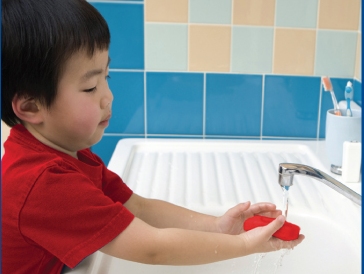 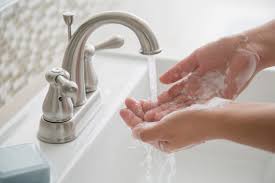 Nước máy đây trong vắt      Em rửa đôi bàn tay
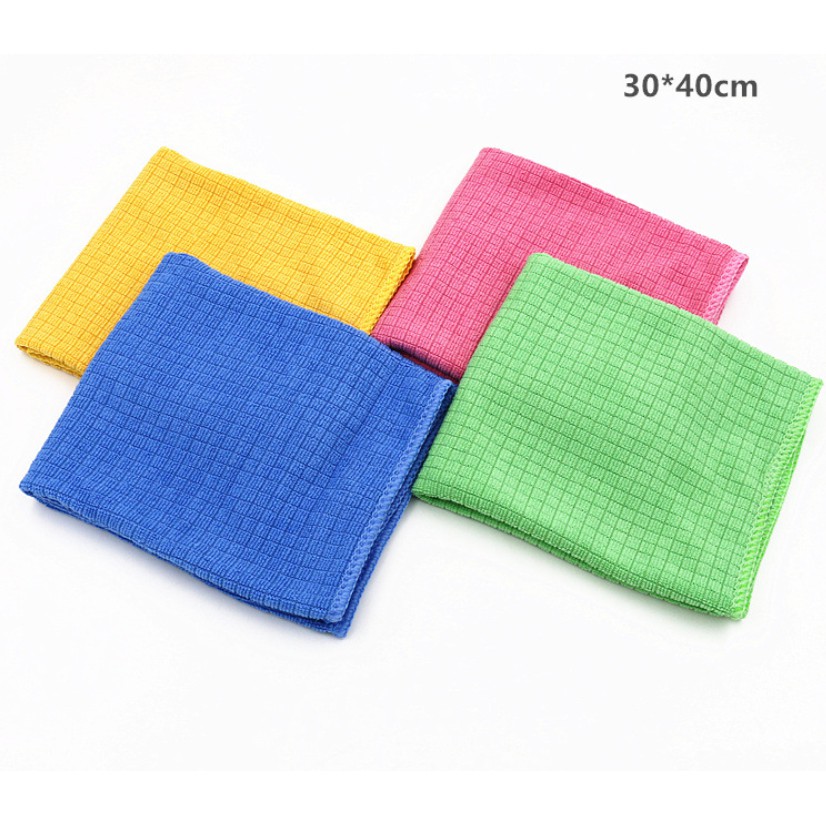 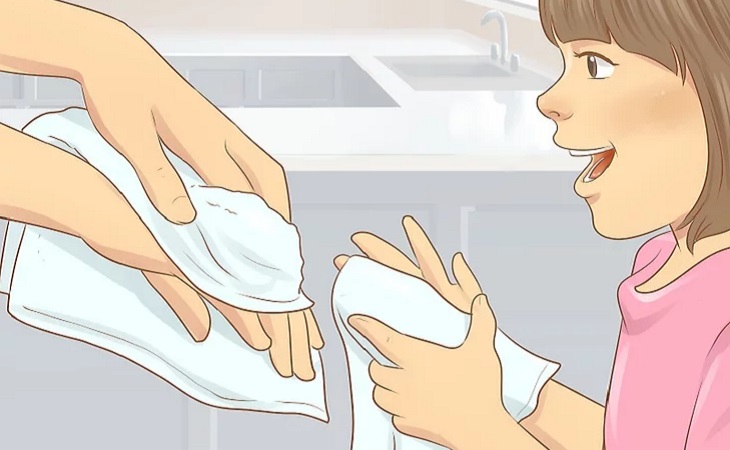 Khăn mặt đây thơm phức               Em lau khô bàn tay
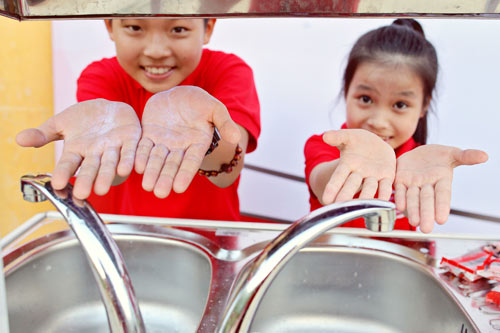 Đôi bàn tay be bé    Nay rửa sạch, xinh xinh
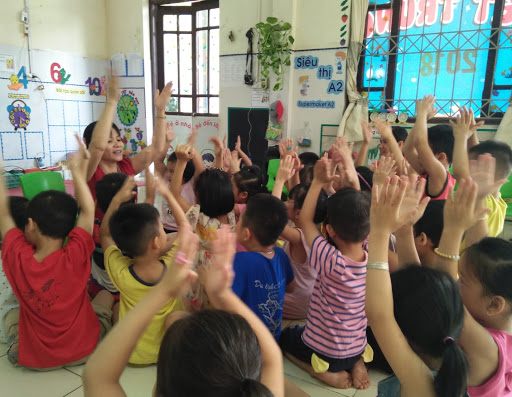 Tất cả lớp chúng mìnhCùng giơ tay vỗ vỗ
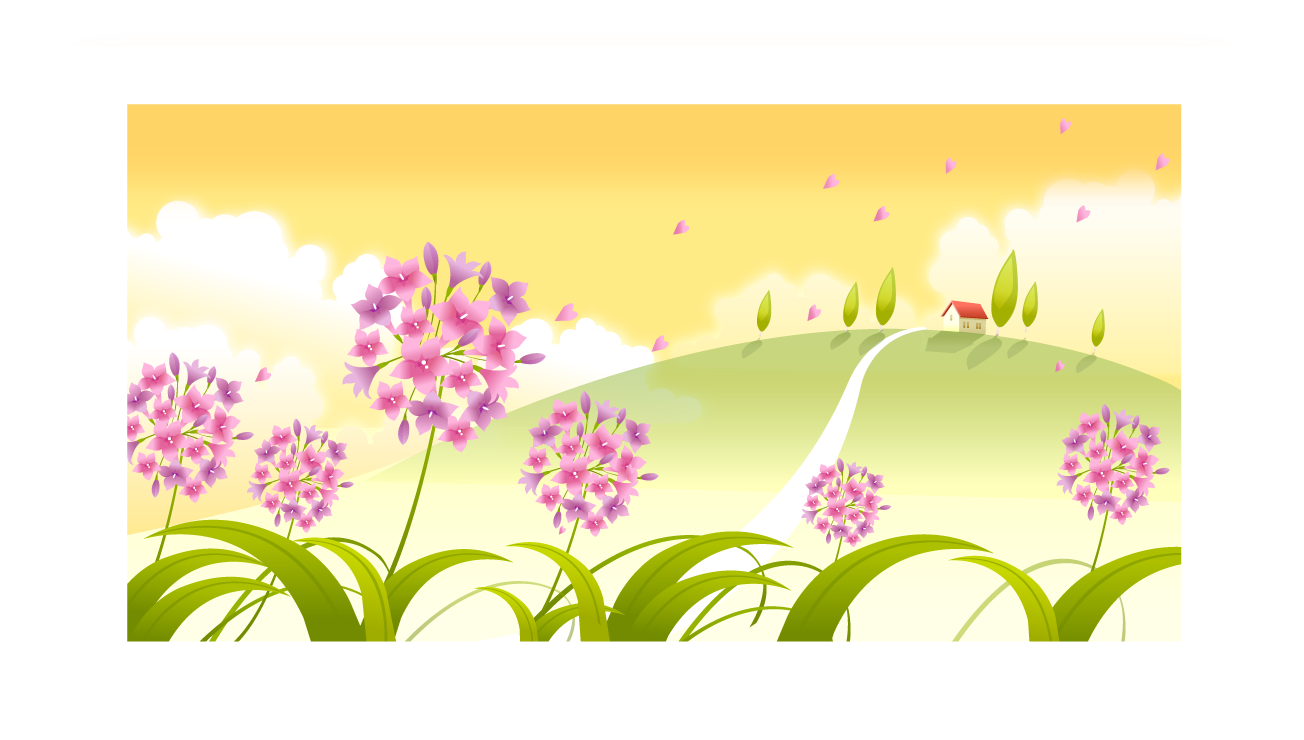 Giảng nội dung và từ khó
Cô đọc thơ + kết hợp động tác minh họa
xà phòng nho nhỏ
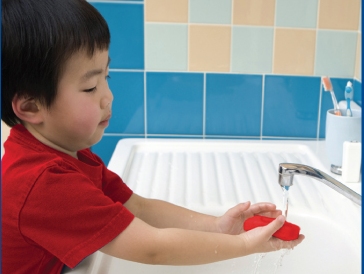 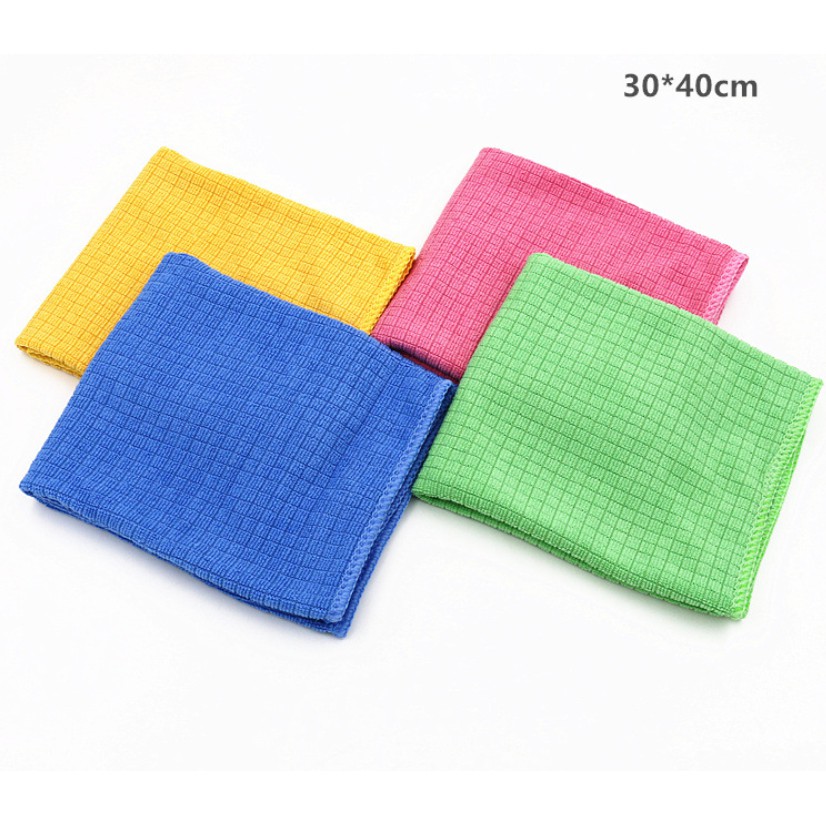 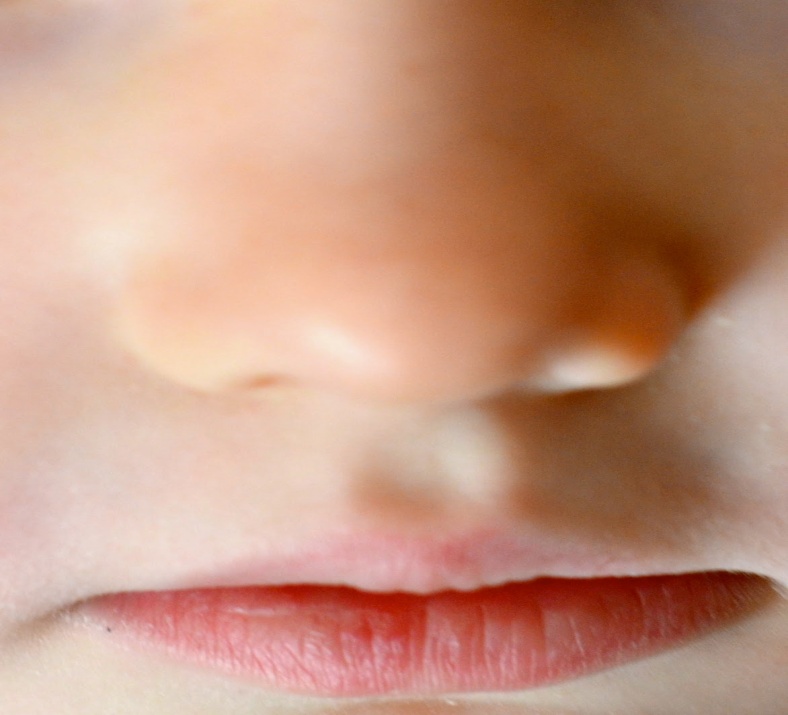 thơm phức
vỗ vỗ
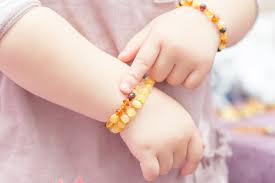 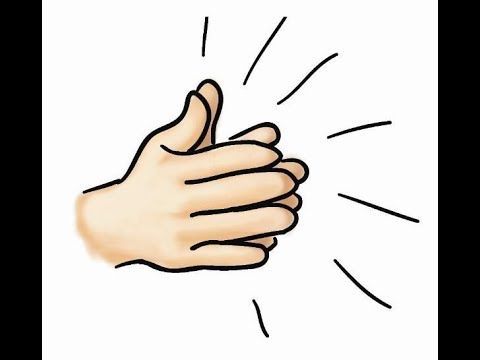 be bé
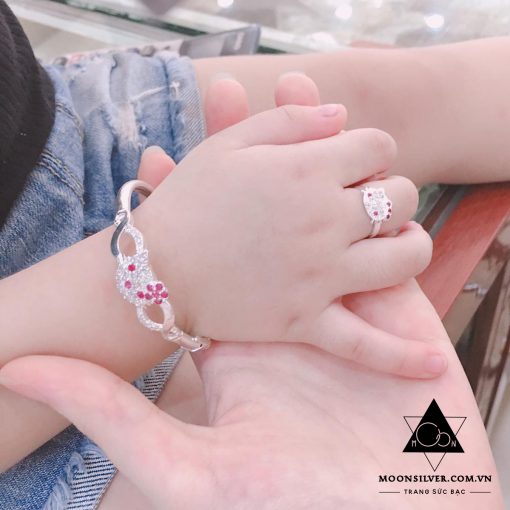 xinh xinh
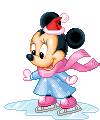 Bài thơ nói về bộ phận 
nào của cơ thể ?
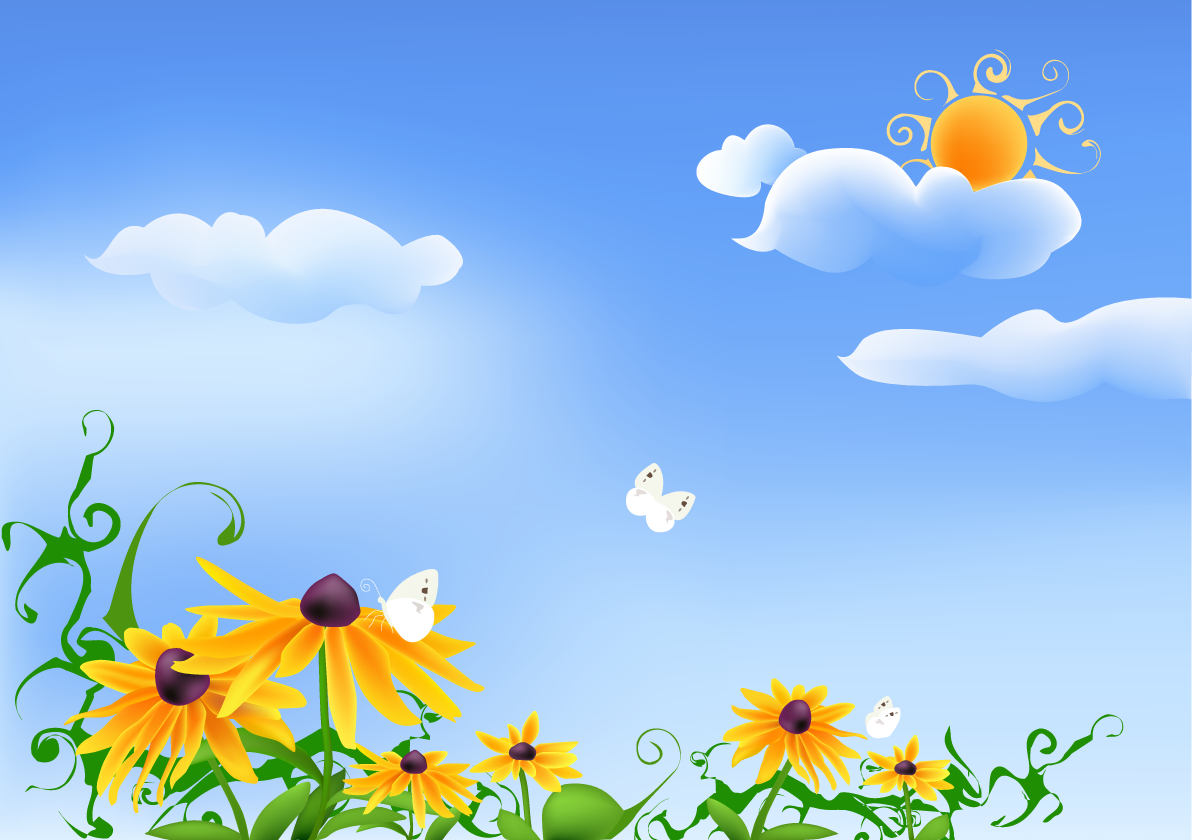 Cô đọc lần 3+ ghi âm
Bài Thơ: RỬA TAY
                                    Miếng  xà phòng  nho nhỏ
             Em xát lên bàn tay
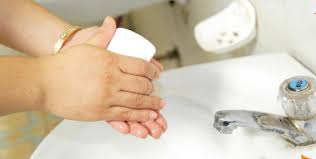 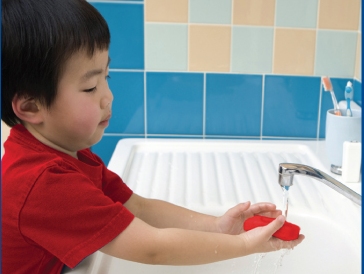 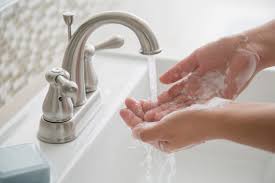 Nước máy đây trong vắt      Em rửa đôi bàn tay
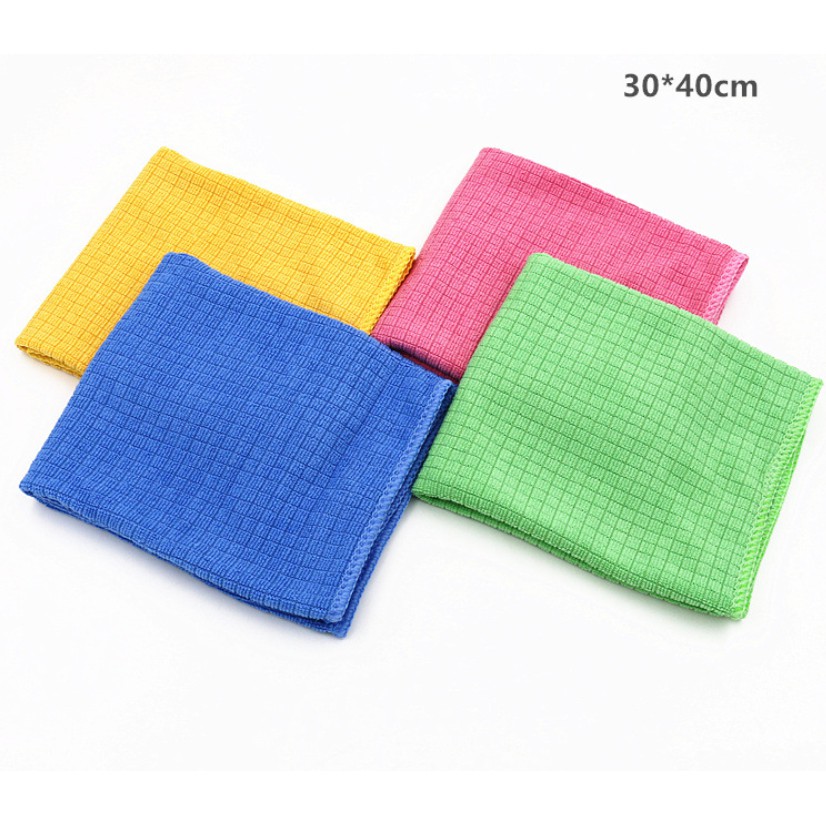 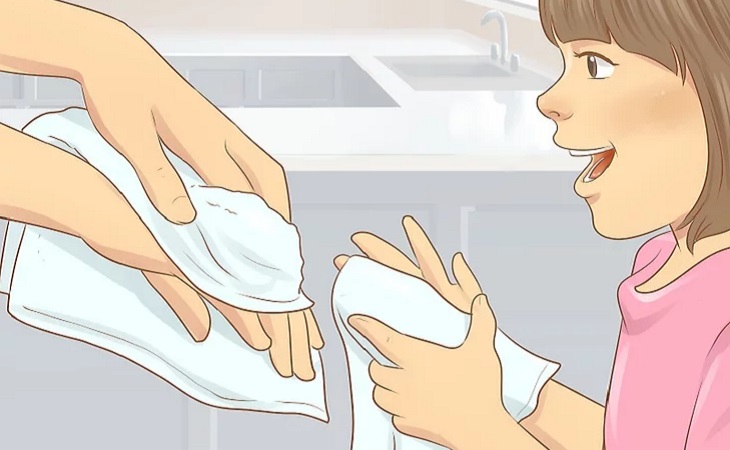 Khăn mặt đây thơm phức               Em lau khô bàn tay
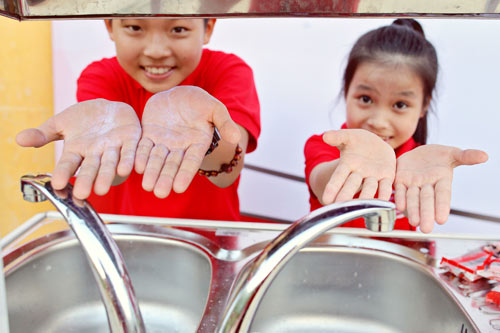 Đôi bàn tay be bé    Nay rửa sạch, xinh xinh
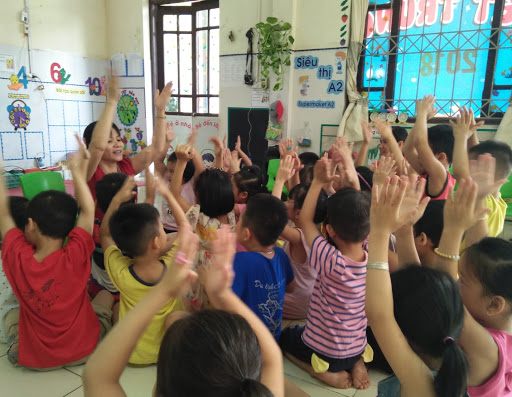 Tất cả lớp chúng mìnhCùng giơ tay vỗ vỗ
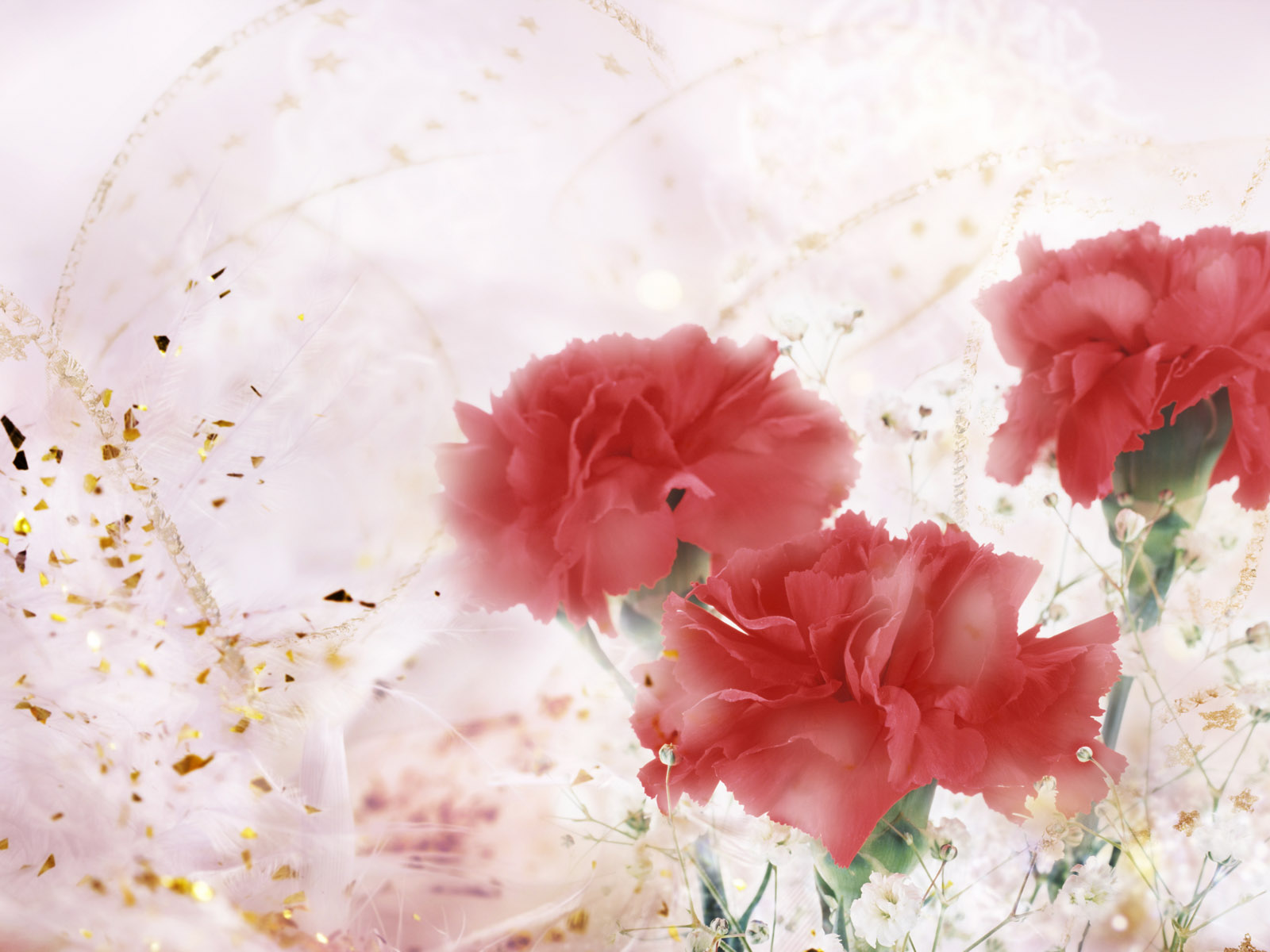 Bé  rửa tay được tác giả
Miêu tả như thế nào ?
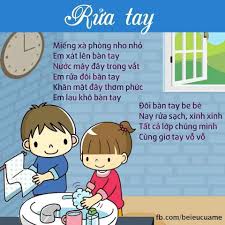 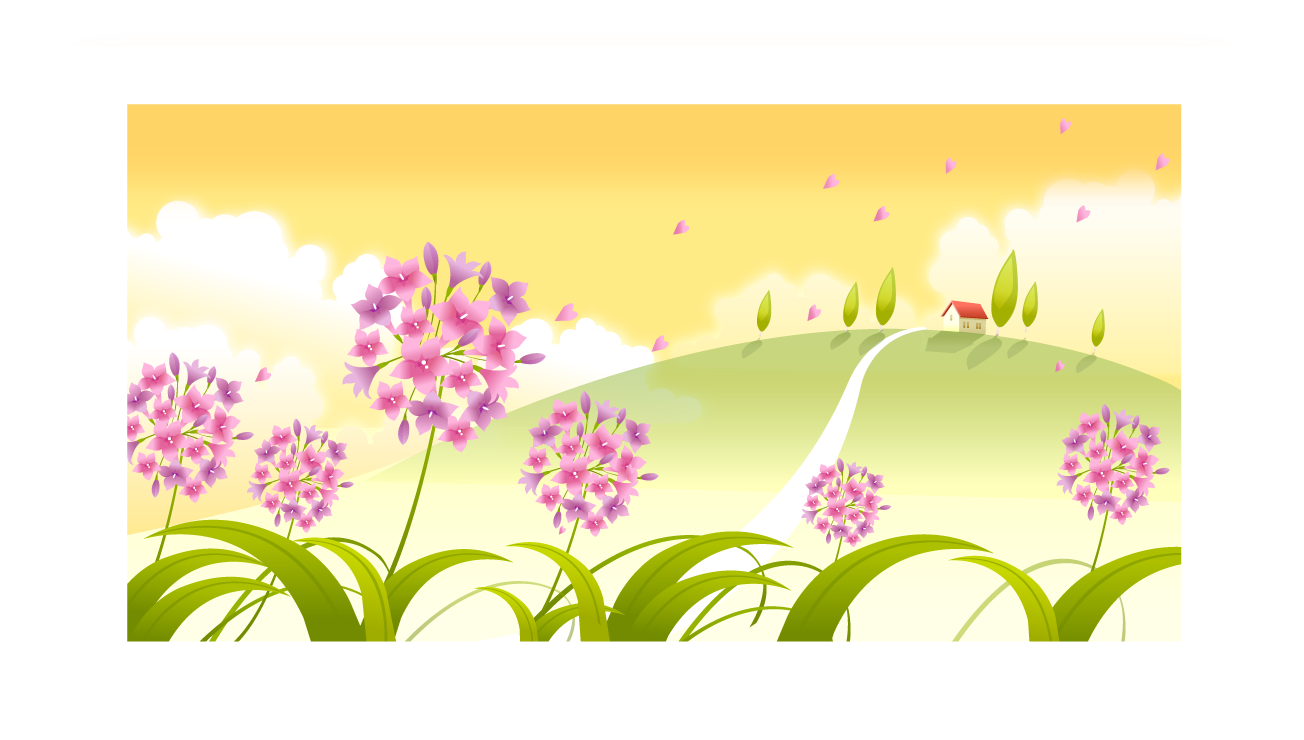 Hoạt động 3
Bé yêu trổ tài
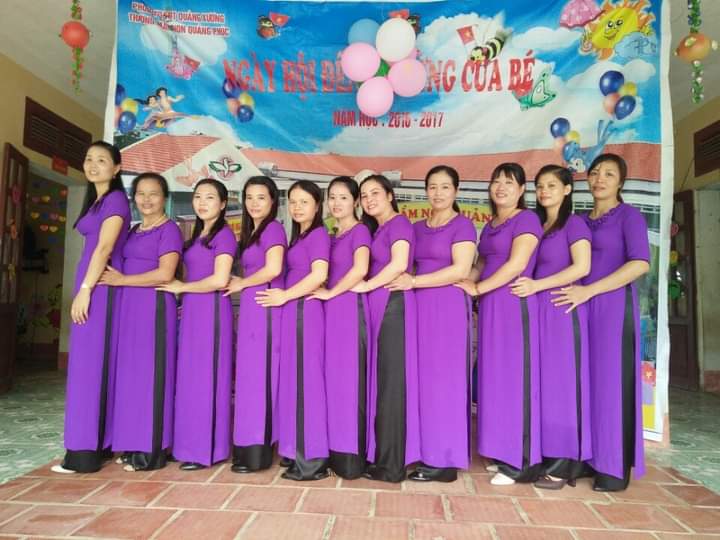 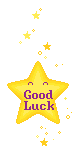 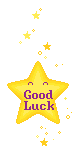 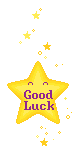 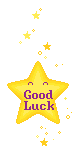 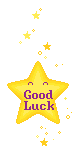 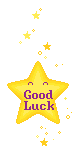 Chúc các cô mạnh khỏe
Các bé chăm ngoan
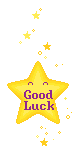 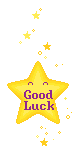 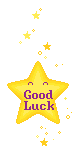